МАСТЕР-КЛАСС
ЛИЧНОСТНО-ОРИЕНТИРОВАННЫЙ ПОДХОД К ОБРАЗОВАНИЮ В УСЛОВИЯХ ПЕРЕХОДА НА НОВЫЕ ОБРАЗОВАТЕЛЬНЫЕ СТАНДАРТЫ
Автор: Винокурова Р.Х., учитель русского языка и литературы 
МБОУ «СОШ №8», г. Нижневартовска
В новом проекте ФГОС
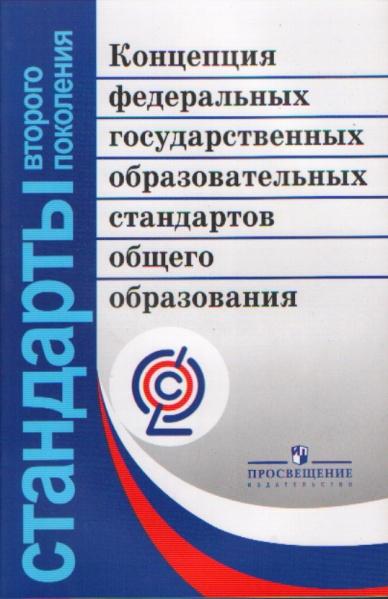 есть серьезная попытка впервые предоставить школьникам выбор. Конечно, многие считают, что наши дети не умеют выбирать, что выбор в руках подростка - это попытка упростить ему жизнь. Однако необходимо понимать, что обеспечение правильного выбора обучающегося - это не сфера регулирования стандарта, а сфера методологии подготовки и повышения квалификации педагогов, которые должны помогать обучающимся в составлении индивидуальных образовательных траекторий.
В идеале новый стандарт
должен помочь ученику в его профессиональном самоопределении, позволив сконцентрировать усилия на действительно важных для него аспектах учения.
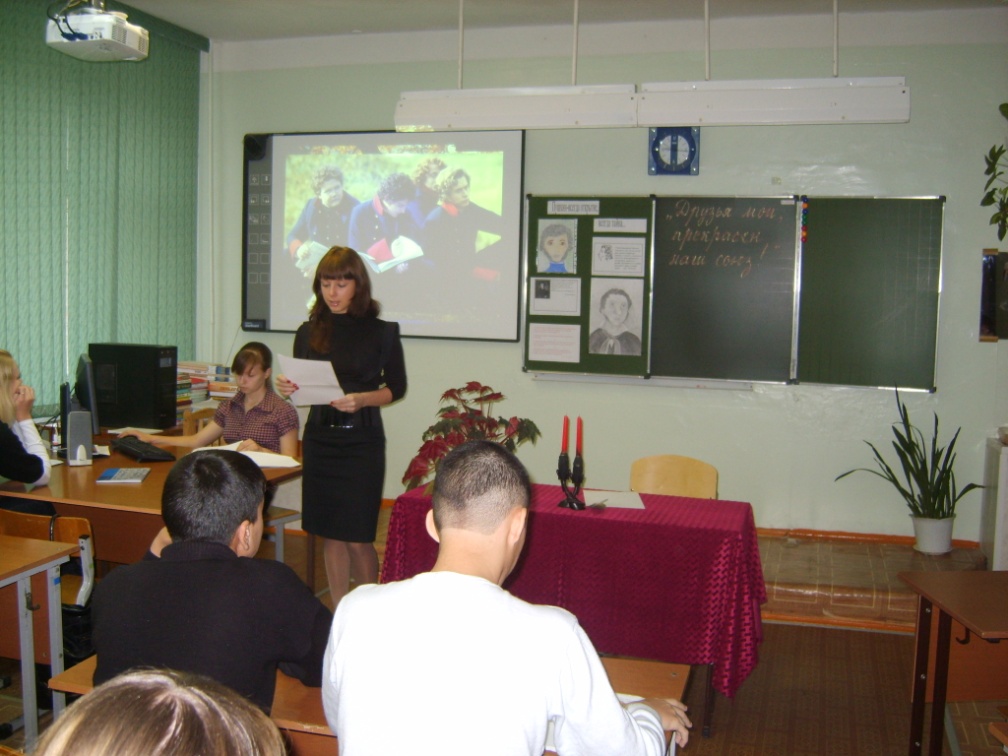 Актуальность личностно-ориентированного подхода
Всё больше внимания сегодня обращается на создание в школе на уроке такой образовательной среды, в которой происходит социализация и развитие личности ребёнка, среды, создающей условия для творчества и самоактуализации личности. Каждый ученик, таким образом, воспринимается как уникальная целостная личность, которая должна развиваться в соответствии с природными способностями.
Исследователи в области технологии личностно-ориентированного обучения
Цель личностно-ориентированного образования:
Основные принципы личностно-ориентированного подхода:
Педагогические технологии на основе личностно-ориентированного подхода
Целеполагание
Создание таких условий, при которых на каждом уроке формировалась учебная деятельность, которая превращала бы его в  субъекта, заинтересованного в учении, саморазвитии. На уроке постоянный диалог: учитель — ученик.
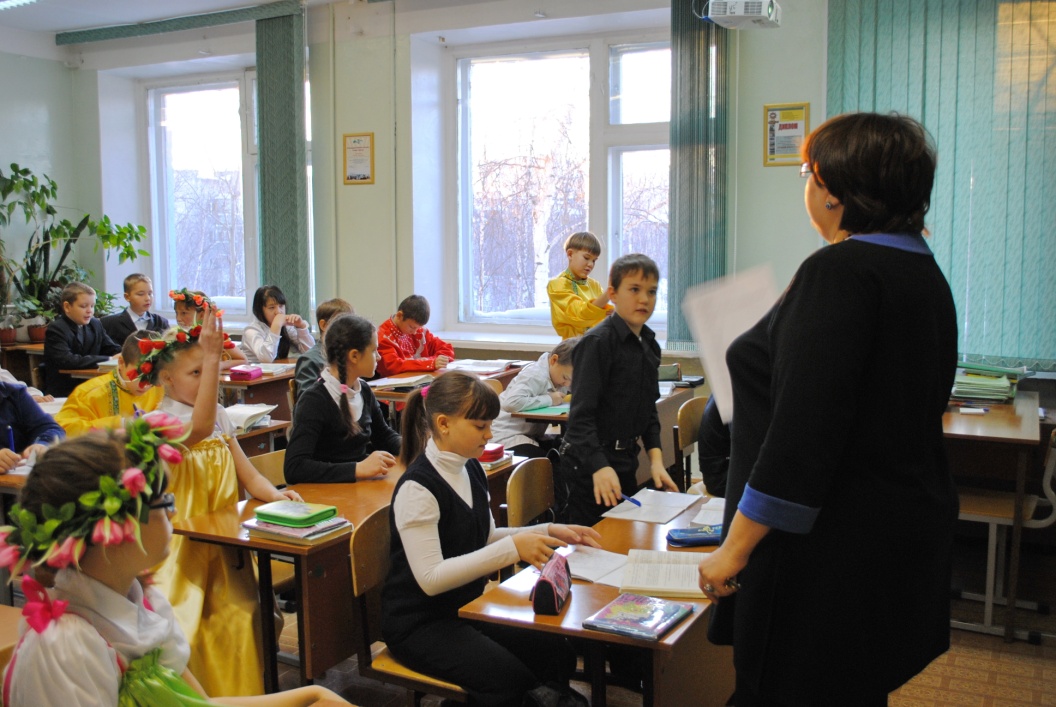 Обучающийся
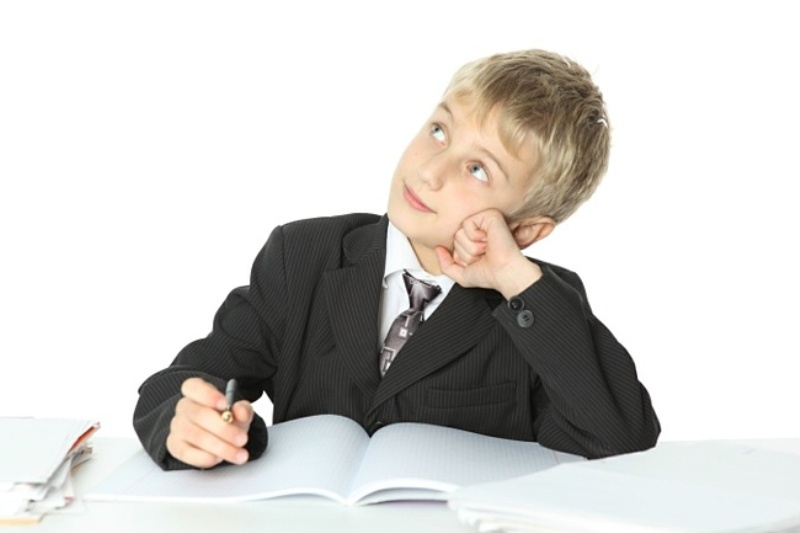 главное действующее лицо всего 
образовательного процесса
Учитель
Организатор учебной деятельности, в которой ученик основывается на общие наработки и ведёт самостоятельный поиск. Учитель сознательно создаёт ситуацию успеха, сопереживает, поощряет.
Отношения «учитель – ученик»
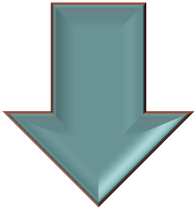 субъектно - субъектные
Алгоритм проектирования личностно-ориентированного урока
Формулировка цели урока.

Анализ психолого-педагогической характеристики класса, которая  включает в себя данные о каждом учащемся.

Анализ письменных работ, выполненных учащимися на предыдущем уроке, и домашних творческих заданий.

Конкретизация цели урока с учётом результатов предыдущего анализа.

Разбивка урока на этапы, которые подчинены единой цели, и конкретизация цели на каждом этапе.

Выбор способов достижения и поддержания высокого уровня мотивации на каждом этапе урока.

Выбор форм работы и характера взаимодействия участников образовательного процесса на каждом этапе урока.
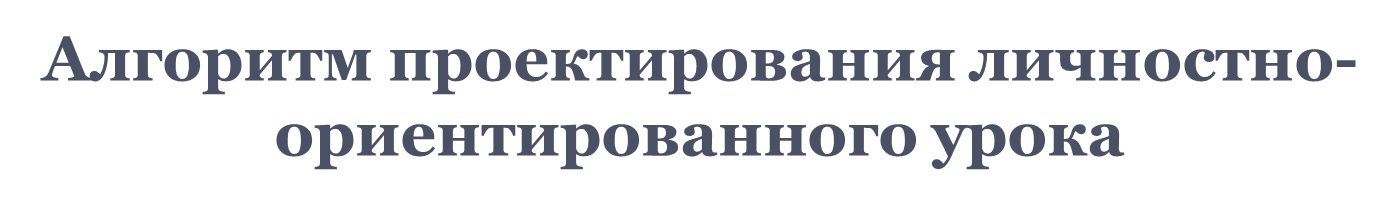 Выбор способа презентации нового материала. 

Подбор дидактического материала, который отвечает целям урока.

Проектирование учебного диалога или иных методов, которые позволяют выявить и «окультурить» субъектный опыт учащихся.

Выбор методов и средств диагностики учебного процесса и его результатов на каждом этапе урока.

Проектирование вероятностных изменений в ходе урока и их коррекция. 

Подготовка индивидуальных творческих домашних заданий, которые  должны быть ориентированы на максимальное использование субъектного опыта ученика.

Проектирование форм рефлексии проведённого урока.
Критерии эффективности личностно-ориентированного урока
Сообщение в начале урока не только темы, но и порядка организации учебной деятельности (наличие плана).

План помогает четко, ясно и логично излагать содержание материала. Ученик на каждом этапе урока активен, вовлечен в реальные взаимодействия, осознанно относится к материалу урока.

Создание положительного эмоционального настроя на работу у всех ребят в ходе урока. Серьезное внимание уделено развитию мотивационной сферы, образовательный процесс обогащен позитивными эмоциями.

Использование субъектного опыта учеников. 

Актуализация субъектного опыта учащихся способствует установлению связей прошлого опыта и нового знания. 

Создание условий для проявления познавательной активности учащихся и достижения успеха каждым учеником.
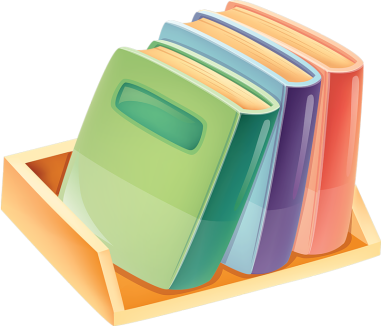 Литература:
Сластенин В.А. и др. Педагогика. М.: Академия, 2007. 
Суворова Н. Интерактивное обучение: новые подходы // Учитель. 2000. №1. 
Якиманская И.С. Технология личностно-ориентированного обучения в современной школе [текст] / И.С. Якиманская. М. - 2000. - 176с.
Федеральные государственные образовательные стандарты. URL. 
«Школа 2100». Приоритетные направления развития образовательной программы. Выпуск 4. «Баласс» - М., 2008 г.
http://standart.edu.ru/
http://www.scienceforum.ru/2013/270/3250